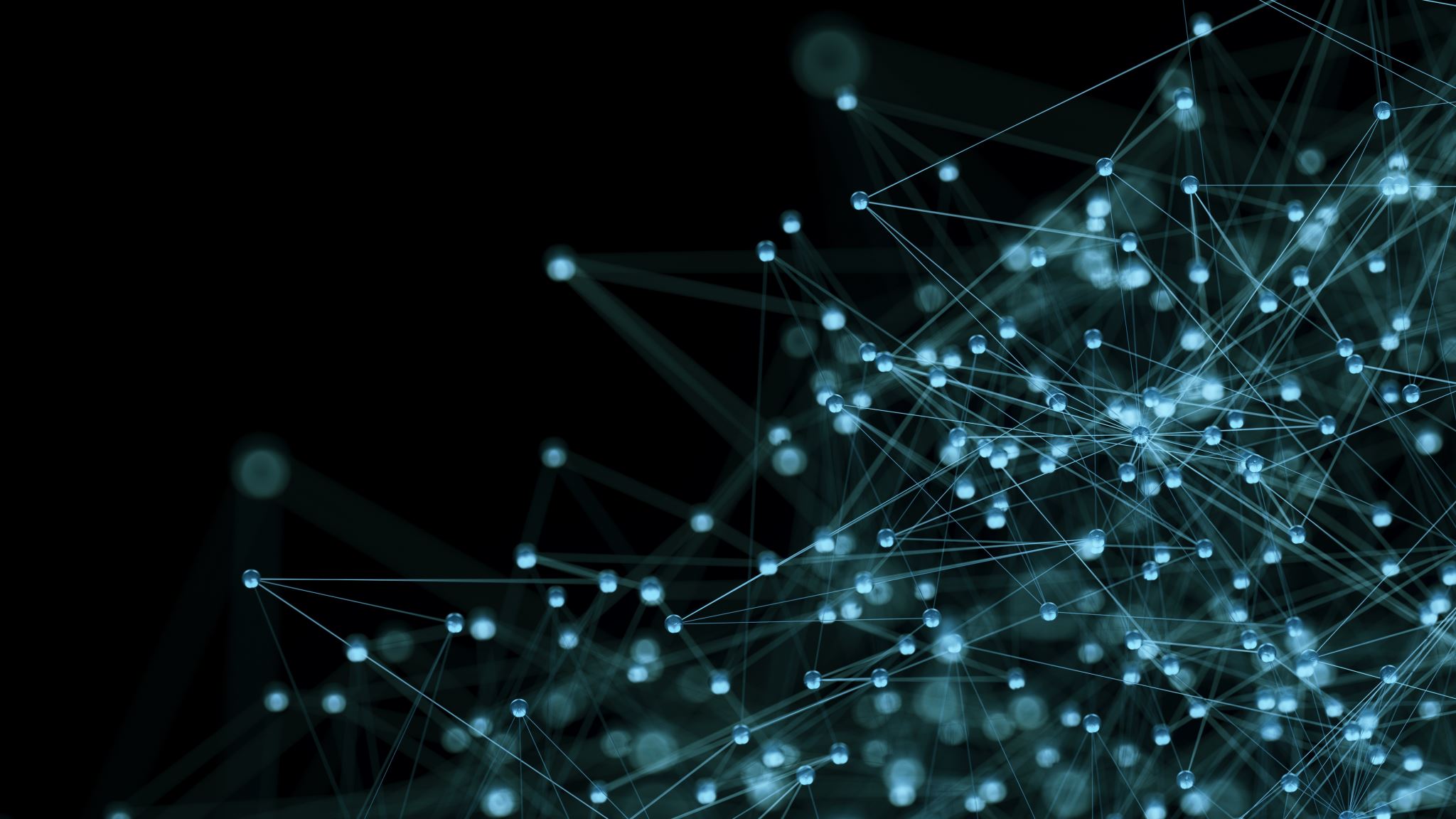 Schulsozialarbeit an der Allegro-Grundschule
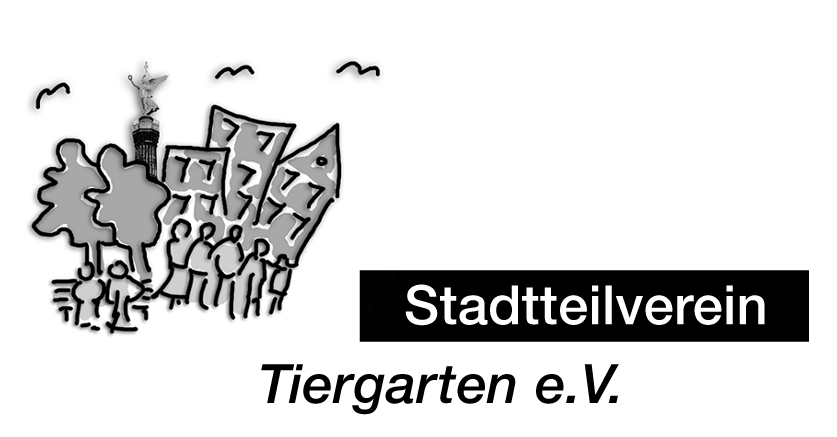 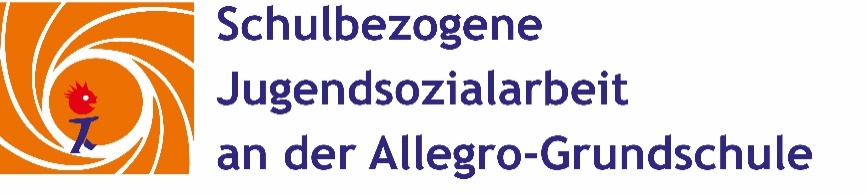 Soziale Kompetenzentwicklung„Wir fühlen uns wohl“ Auf dem Weg zu einem respektvollen und gesunden Miteinander- Angebote in Zusammenarbeit mit dem Klassenteam und/oder externen Partnern -
Klassenstufe 1 bis 3




Klasse 4





Klasse 5





Klasse 6
Gefühle / Empathie / Zusammenarbeit
Soziale Stunde
Projekttage
Gesprächskreise - Hinführung zum Klassenrat
Ich-Identität / Wir-Identität stärken
Aktivitäten für ein respektvolles und gesundes Miteinander

Vielfalt und Empathie
Klassenfindungsprojekte zu Beginn des Schuljahres
Training - Respekt, Mitgefühl und Selbstvertrauen stärken
Aktivitäten für ein respektvolles und gesundes Miteinander
Klassenrat
Klassensprecher*innen

Diskriminierung aktiv widersprechen
Klassenrat
Konfliktlots*innen-Ausbildung
Präventionsangebot – Training von deeskalierenden Verhaltens in Konfliktsituationen / in Kooperation mit der Polizei
Aktivitäten für ein respektvolles und gesundes Miteinander
Externes Projekt „Medienkompetenz / Umgang mit Medien“

Übergänge gestalten
Externes Projekt „Medienkompetenz / Umgang mit Medien“
Fido – Übergang Grundschule – Oberschule
Aktivitäten für ein respektvolles und gesundes Miteinander
Klassenrat
Konfliktslots*innen
- weitere Interventionen –„Wir sprechen freundlich miteinander und über unsere Konflikte“
Klassenrat ab Klasse 3
Gemeinsame Erarbeitung der Klassenregeln
Angebot der offenen Tür in den Pausen
Sprechstunden der Konfliktlots*innen
Mediation und Beratung von Schüler*innen
Beratung von Eltern, Familien
Multiprofessionelles Team -> kollegiale Fallberatung
Etablierung des Konzeptes „Neue Autorität“ an der Allegro-Grundschule
Schulinterner Handlungsleitfaden bei Gewaltvorfällen
Berliner Notfallordner
schul.cloud als Kommunikationsmedium
- klassenübergreifende Angebote -
Demokratie (er-)leben                     
Klassensprecher*innen und Schulsprecher*innen, 
Schüler*innenHaushalt

Gruppenangebote und AG‘s
Geschlechterdifferenzierte Angebote
Fairplay & Fußball & Teamwork
Ich-Werkstatt / Ich-AG
Zusammenarbeit mit:
Kindertreff Villa Lützow, FiPP e.V.
Moja – mobile Jugendsozialarbeit, Stadtteilverein Tiergarten e.V.
KIDZ e.V.
Offene Jugendarbeit in den Jugend-Bögen, Stadtteilverein Tiergarten e.V.
Jugendkulturzentrum Pumpe
Sibuz - Schulpsychologische und Inklusionspädagogische Beratungs- und Unterstützungszentrum Mitte
RSD – Regional Sozialer Dienst Berlin Mitte 
Medienkompetenzzentrum Mitte – Meko
Meet2respect
Präventionsbeauftragte der Polizei
„Stark ohne Muckis“
Servicestelle Jugendbeteiligung
Bildungsbotschafter*innen
Stadtteilmüttern